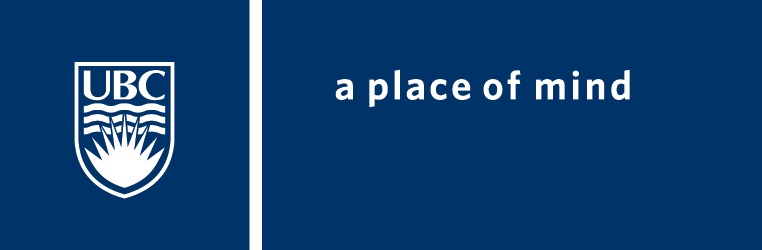 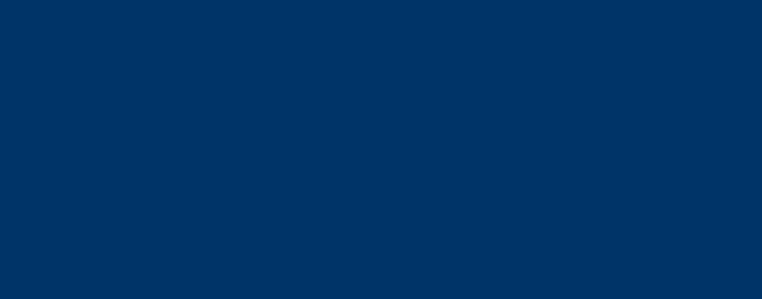 FACULTY OF EDUCATION
Department of 
Curriculum and Pedagogy
PhysicsBuoyancy
Science and Mathematics Education Research Group
Supported by UBC Teaching and Learning Enhancement Fund 2012-2015
[Speaker Notes: Categories:  Secondary – Physics – Buoyancy

Tags: Secondary, Physics, Buoyancy

Excerpt: Explore how buoyant force on any submerged object is related to the weight of the water displaced.]
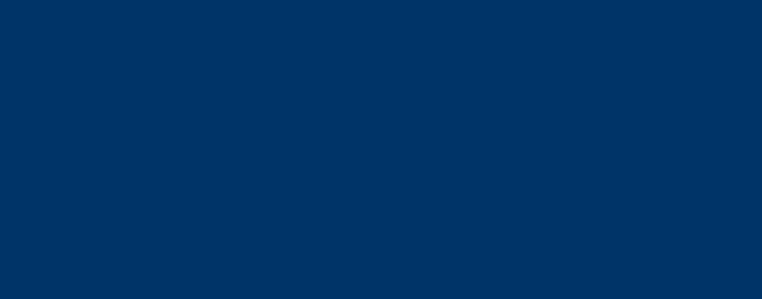 Buoyancy
Question Title
Question Title
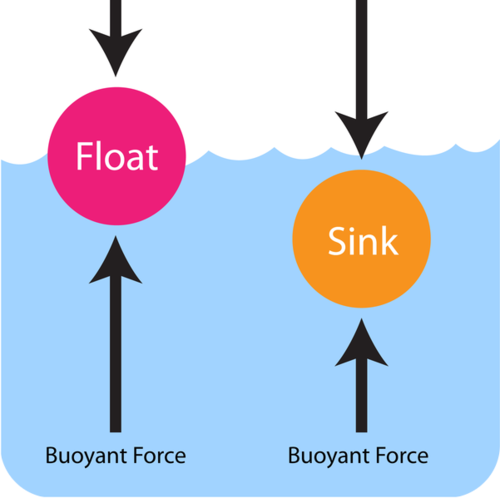 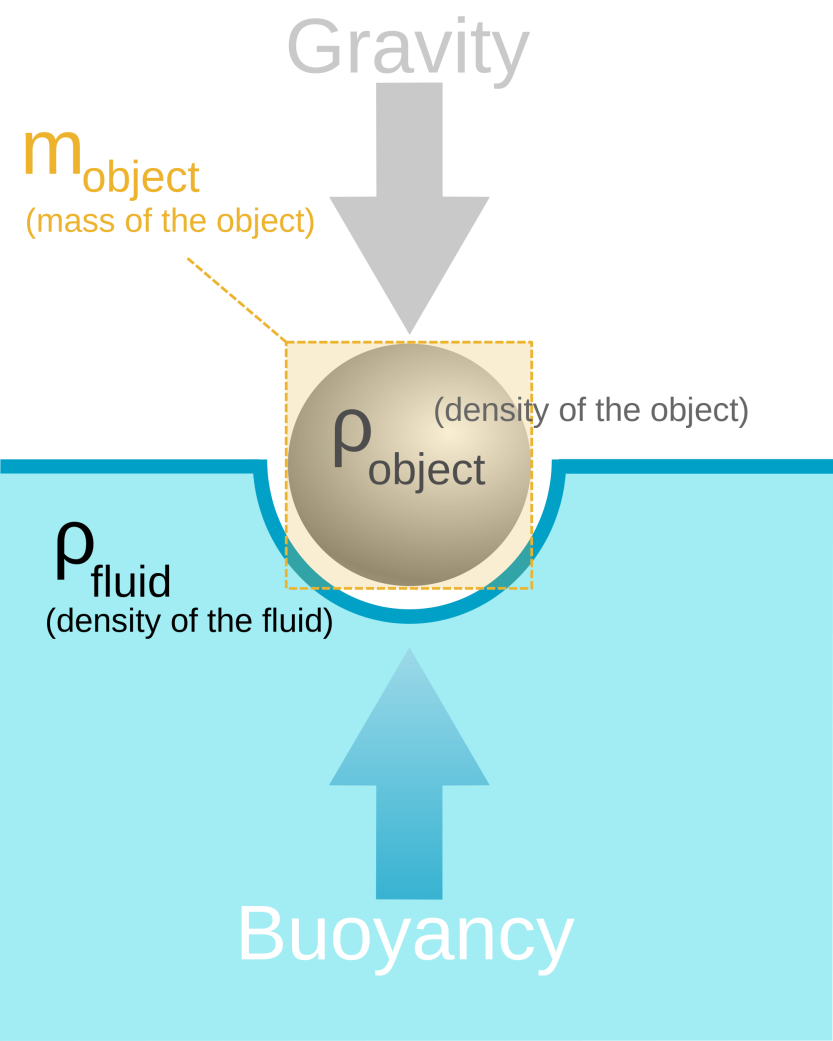 https://en.wikipedia.org/wiki/Buoyancy
https://www.pinterest.com/pin/185843922097748700/
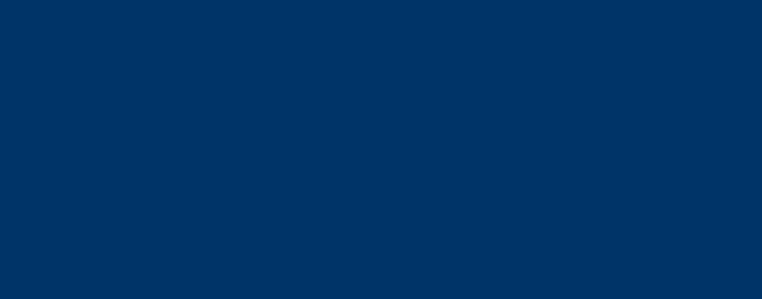 Buoyancy
Question Title
Question Title
The following questions have been compiled from a collection of questions submitted on PeerWise (https://peerwise.cs.auckland.ac.nz/) by teacher candidates as part of the EDCP 357 physics methods courses at UBC.
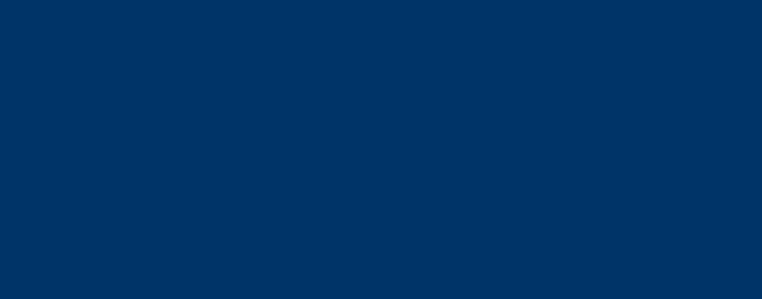 Buoyancy Problems I
Question Title
Question Title
A completely submerged block of ice is tethered to the bottom of the container, as shown below. What will happen to the water level when the block of ice melts?
ice block
Water level will rise.
Water level will drop.
Water level will remain the same
water
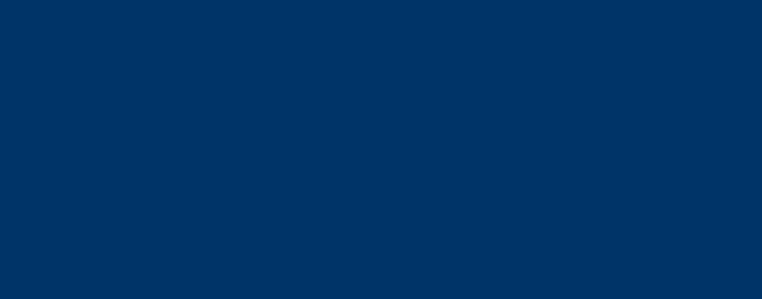 Solution
Question Title
Question Title
Answer:  B
Justification:  Have you noticed that ice cubes float in water instead of sinking? The fact that ice floats in water suggests that ice is less dense than water, which appears to be counterintuitive. Most materials are denser when they are solid than when they are liquid. As water is cooled down, the water molecules have less energy and hydrogen bonding takes over. As a result, the water molecules form a ordered crystal through hydrogen bonding, which spaces the water molecules farther apart than when they were in a liquid. This makes ice less dense than water, allowing ice to float in water.
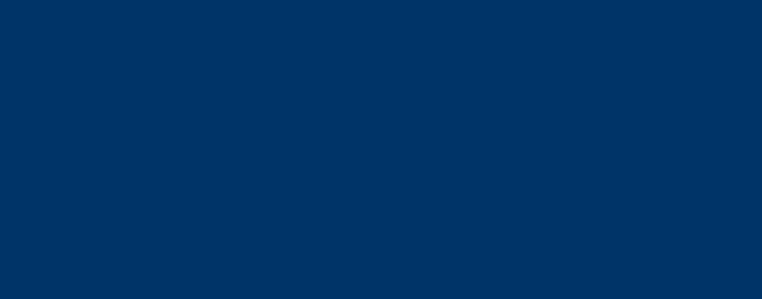 Solution continued
Question Title
Question Title
Answer:  B
This means that if we compare thevolumes for samples of ice and waterof equal mass, the ice would occupymore space. When the ice melts, wehave an equivalent mass of water thattakes up less space and the result isa lowered water level.
Therefore, B is the correct answer.
Watch: https://www.youtube.com/watch?v=UukRgqzk-KE
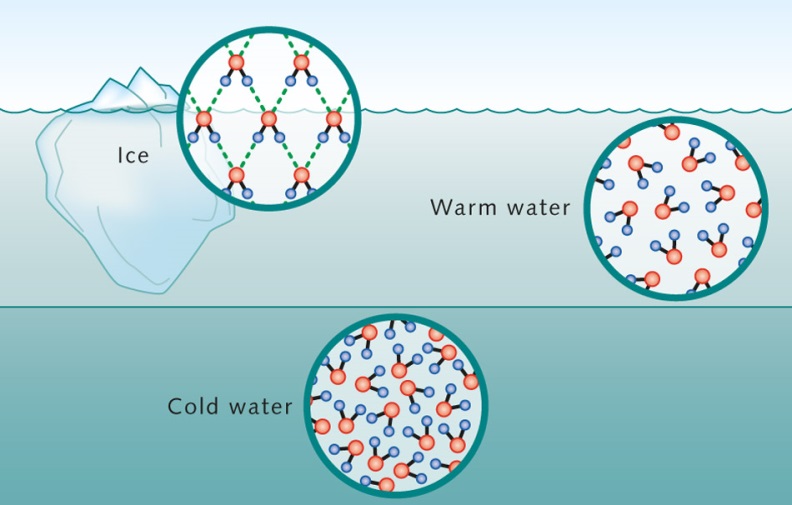 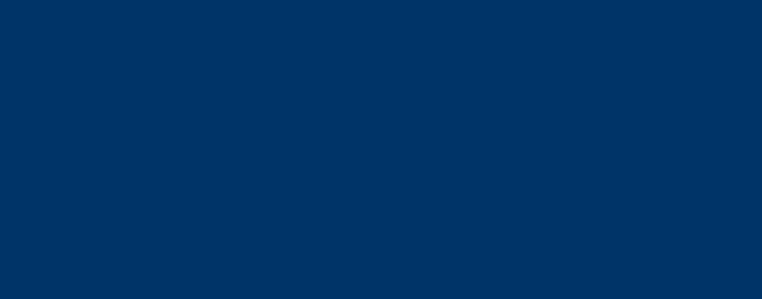 Buoyancy Problems II
Question Title
Question Title
Suppose a basketball, with a mass of 100 grams and a volume of 4 liters, tethered to a bag is maintaining a neutral buoyancy in water. If the mass of the bag is 8 kilograms, what is the buoyancy of the bag?
basketball (100g, 4L)
121 N
80 N
41 N
40 N
39 N
water
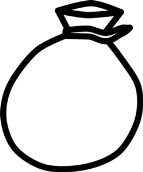 bag (8 kg)
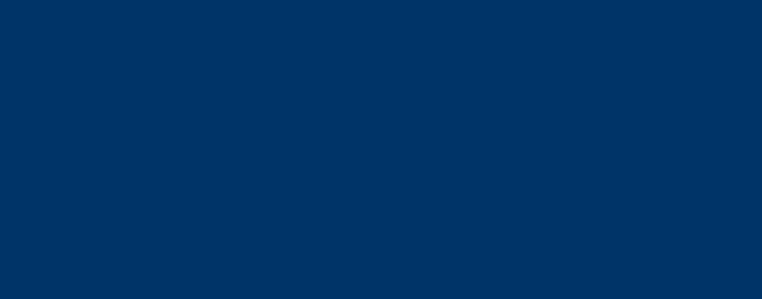 Solution
Question Title
Question Title
Answer:  C
Justification:   Buoyancy is an upward force exerted by a liquid that opposes the weight of an immersed object. Neutral buoyancy is a condition in which the buoyancy is equal to the weight of an immersed object.
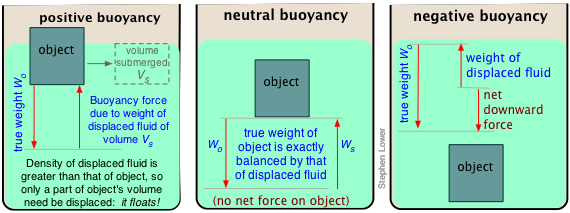 http://chemwiki.ucdavis.edu/Physical_Chemistry/Physical_Properties_of_Matter/Bulk_Properties/Density/Buoyancy
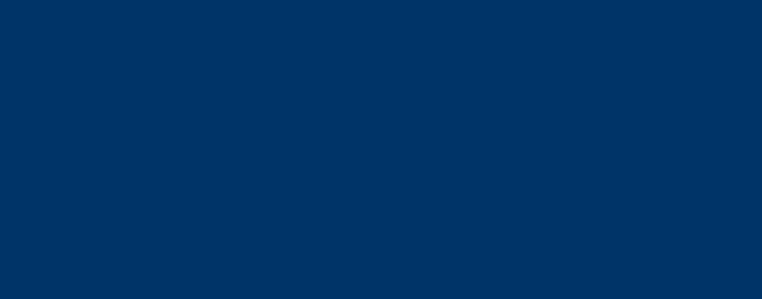 Solution continued
Question Title
Question Title
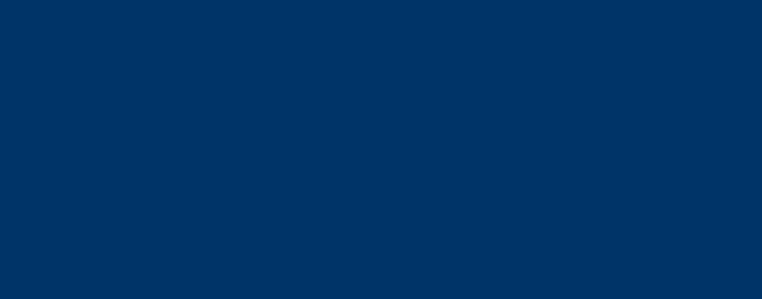 Solution continued
Question Title
Question Title
Here is a simplified diagram to illustrate the balance of the forces:
Total buoyant force = 81 N
Total force of gravity = 81 N
Buoyant force on basketball = 40 N
Force of gravity on basketball = 1 N
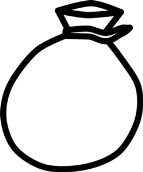 Buoyant force on bag = 41 N
Force of gravity on bag = 80 N
Net force = 0 N
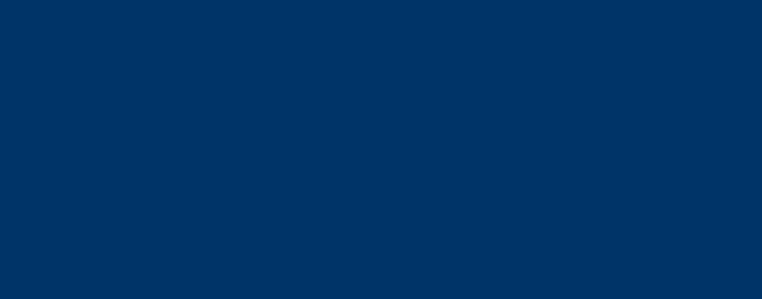 Buoyancy Problems III
Question Title
Question Title
Suppose a basketball, with a mass of 100 grams and a volume of 4 liters, tethered to a bag is maintaining a neutral buoyancy in water. If the basketball deforms by 10% (reduces volume) and the bag has a buoyant force of 30 N, what is the mass of the bag?
basketball (100g)
7.0 kg
6.9 kg
6.5 kg
6.1 kg
6.0 kg
water
10% less volume
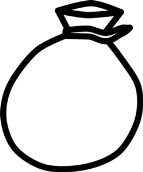 bag (x kg)
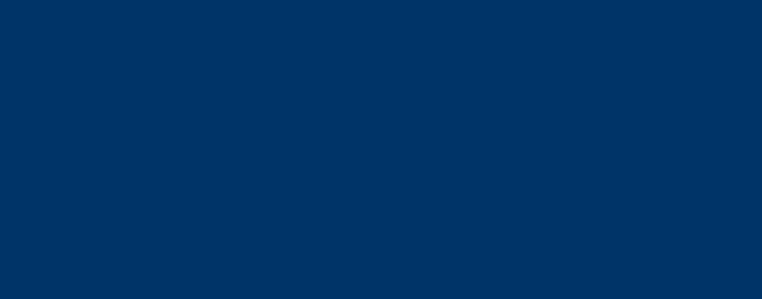 Solution
Question Title
Question Title
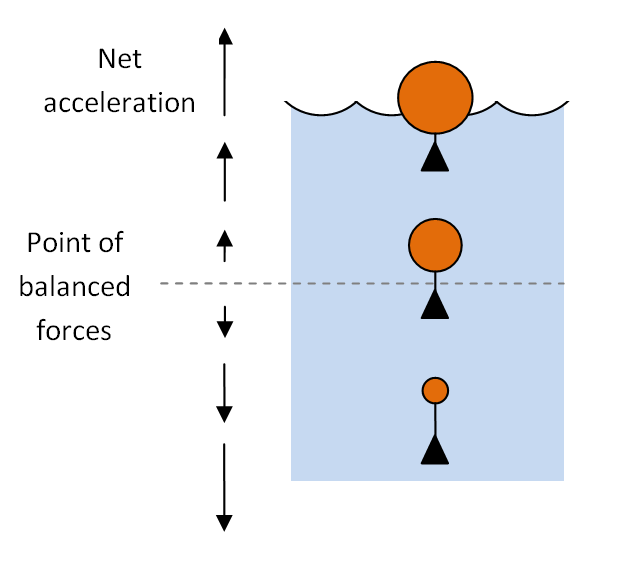 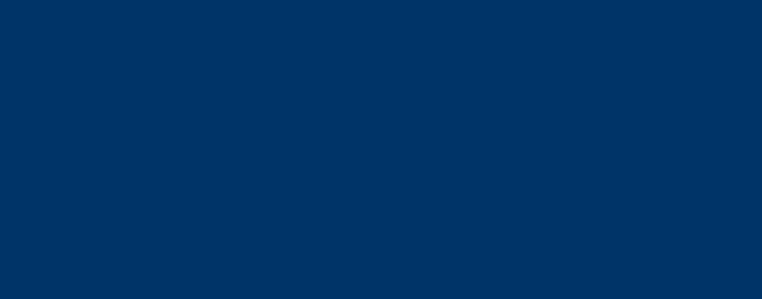 Solution continued
Question Title
Question Title
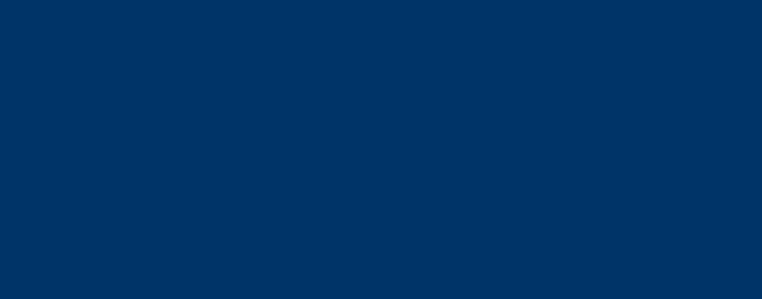 Solution continued
Question Title
Question Title